Alianza España-PNUMA para la iniciativa LifeWebACUERDO DE FINANCIACIÓN EN PEQUEÑA ESCALASSFA/BDV-002/2011“Soporte a las áreas protegidas de Mesoamérica: Desarrollo de instrumentos y mecanismos económicos y legales para mejorar el manejo de áreas protegidas, incluyendo prácticas agrícolas sostenibles como estrategia para la prevención de incendios”
PROGRAMA SALVADOREÑO DE INVESTIGACIÓN SOBRE DESARROLLO Y MEDIO AMBIENTE
Título
Bosque 
La Montañona
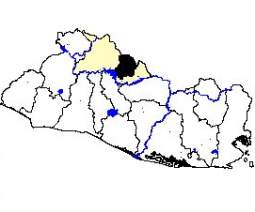 Dinámica Territorial
Regeneración por abandono durante la guerra .
Pobladores organizados acceden a la tierra a través del PTT. Existen otras áreas municipales y privadas.
Macizo montañoso clave para provisión de agua y conservación de especies silvestres. 
Presión por prácticas agrícolas en laderas: tala y quema, extracción de madera y leña, uso intensivo de agroquímicos, pastoreo extensivo, riego incontrolado en partes altas para pastoreo y cultivo de hortalizas.
Esfuerzos de Mancomunidad y población para el manejo sostenible y productivo del bosque y OT territorial.
Objetivos
Desarrollar y promover, instrumentos o mecanismos económicos y legales que permitan el uso sostenible de la biodiversidad y los ecosistemas.

Promover mejores prácticas para la prevención de incendios y manejo agrícolas, para conservar la biodiversidad y los ecosistemas de la Montañona e incrementar los ingresos de las comunidades locales.

Difundir las lecciones aprendidas a nivel nacional, subregional y regional.
Importancia para El Salvador
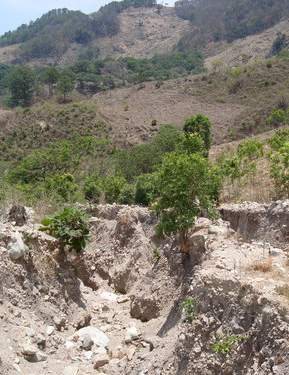 El Salvador país más vulnerable del mundo (Fondo Global de Desastres).

En los territorios se entienden más profundamente los efectos de la vulnerabilidad y las limitaciones de los modelos de intervención sectorial frente a las dinámicas de degradación,  conflictos por el uso y acceso a recursos naturales.

 Para enfrentar estas tendencias se requiere de marcos de abordaje y estrategias de intervención institucional articuladas y la participación activa de los actores territoriales
El Programa Nacional de Restauración de Ecosistemas y Paisajes (PREP- MARN) orienta la intervención pública hacia la reducción del riesgo, contribuyendo a disminuir la vulnerabilidad y aumentar la capacidad de adaptación al cambio climático en El Salvador.
 
La Montañona está lista para ser un sitio PREP, apoyando, de esta manera, la  construcción de una nueva estrategia para la gestión de los recursos naturales que vincula  paisajes y ecosistemas protegidos.
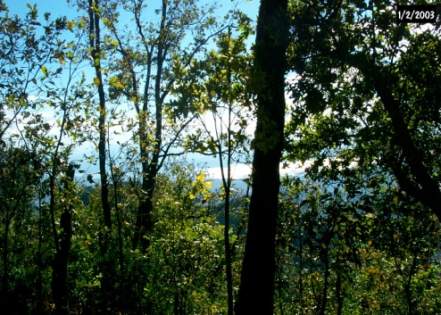 Estudio I
Valoración ambiental, económica y social de la biodiversidad, de los ecosistemas y de los servicios que prestan
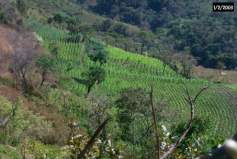 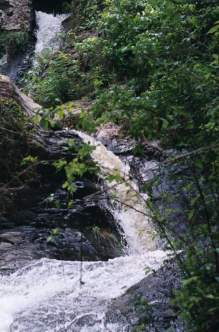 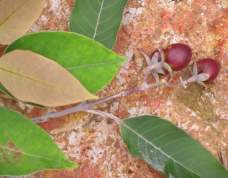 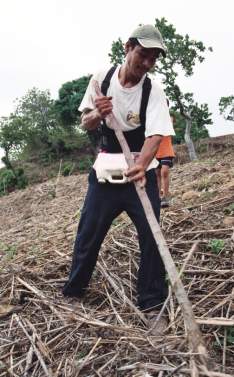 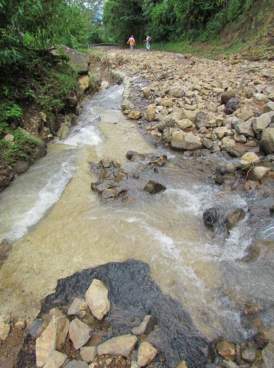 Estudio II
 
Costos asociados con la pérdida de biodiversidad y la degradación de ecosistemas en el área.
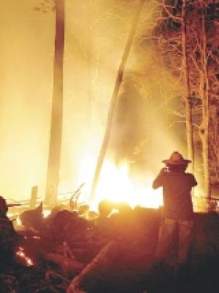 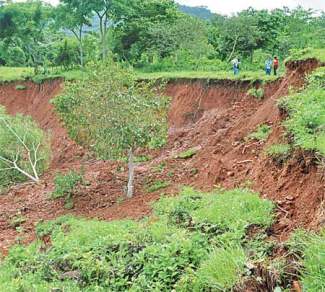 Estudio III
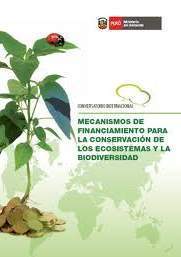 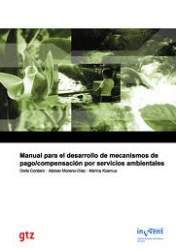 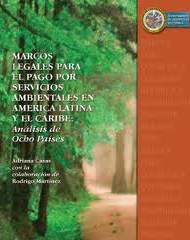 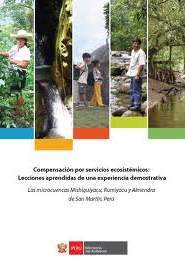 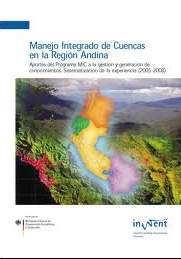 Propuesta de instrumentos y/o mecanismos económicos y legales para promover el uso sostenible de la biodiversidad y de los ecosistemas de La Montañona.
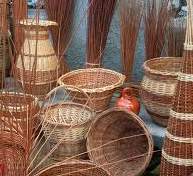 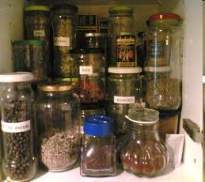 Promoción de la generación de ingresos a partir de la conservación y uso sostenible de la biodiversidad y ecosistemas.
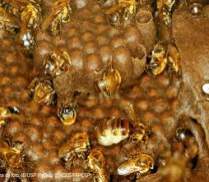 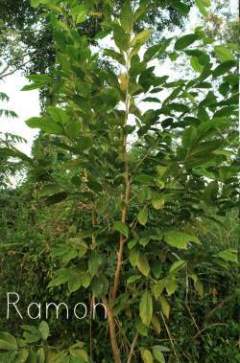 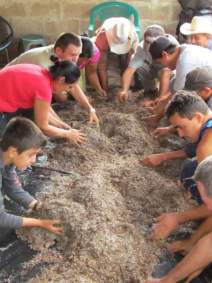 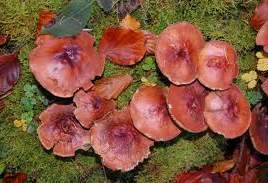 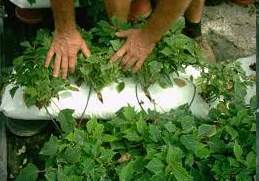 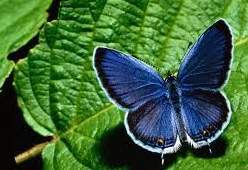 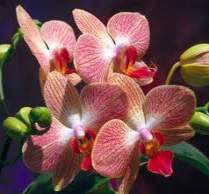 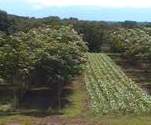 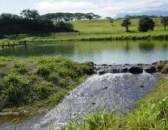 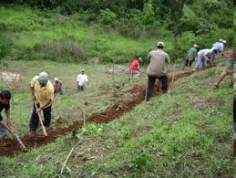 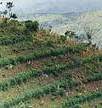 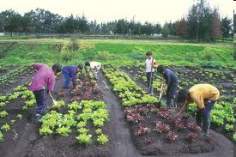 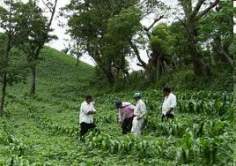 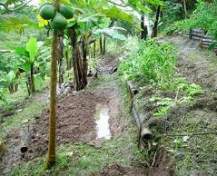 Capacitación y Asistencia Técnica en prácticas de prevención de incendios y buenas prácticas agrícolas.
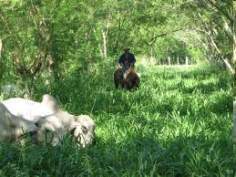 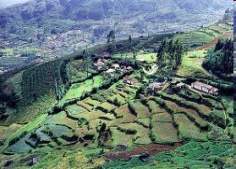 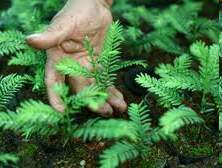 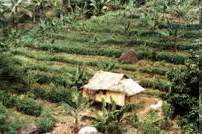 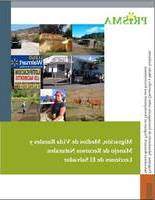 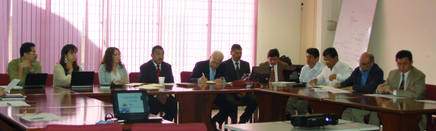 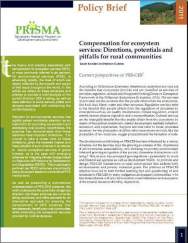 Diseminación y promoción de lecciones aprendidas del proyecto.
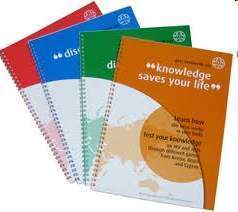 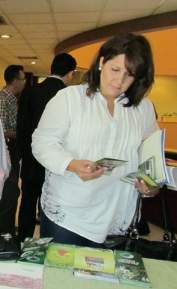 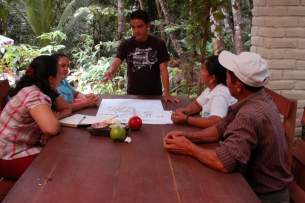 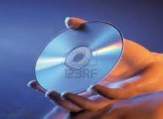 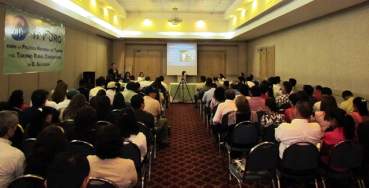 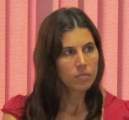 Extensionista
Biólogo 
 manejo de 
cuencas
Bióloga 
 conservación
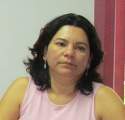 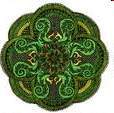 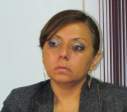 Experto 
forestal
Economista 
ambiental
Equipo de
 especialistas.
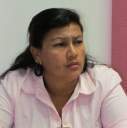 Especialista
 derecho
 ambiental
Comunicaciones
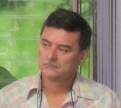 Experto 
desarrollo rural
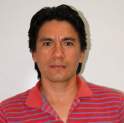 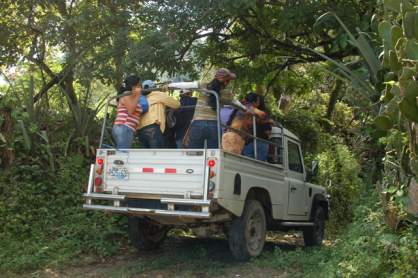 Mancomunidad
UTI
Protección
 Civil
Juntas
de agua
CENTA
PRISMA
MARN
Enfoque Participativo
ONG’ s
ADESCO
Coordinación con 
la institucionalidad del territorio y respeto al tejido social y estructuras organizativas existentes.
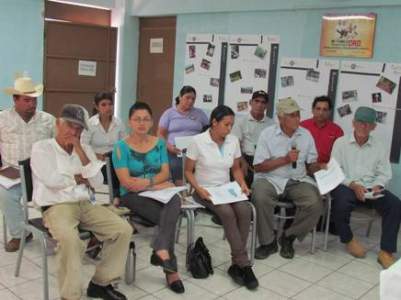 UAM
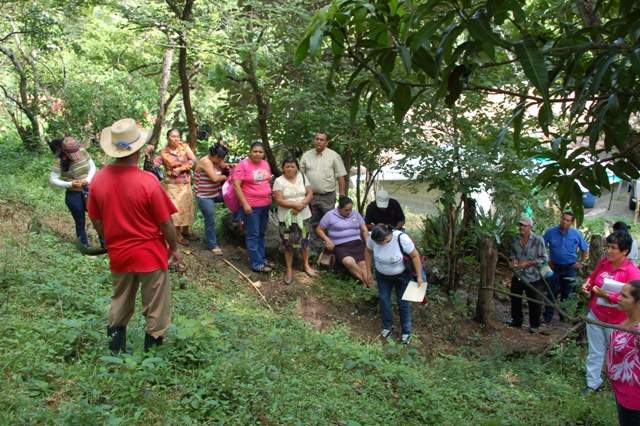 Desarrollo de una nueva cultura ambiental para mejorar la calidad de vida y que tiene sentido desde el punto de vista económico y social.